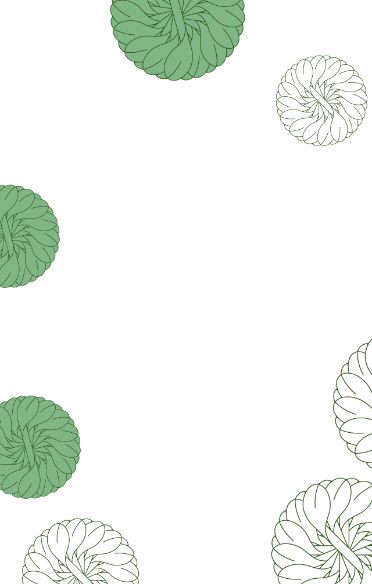 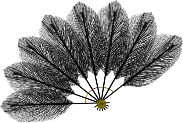 七月你好
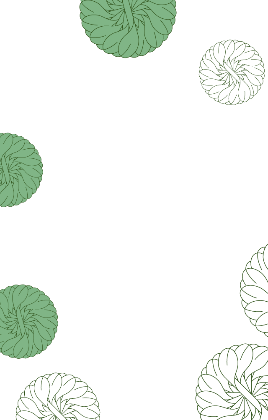 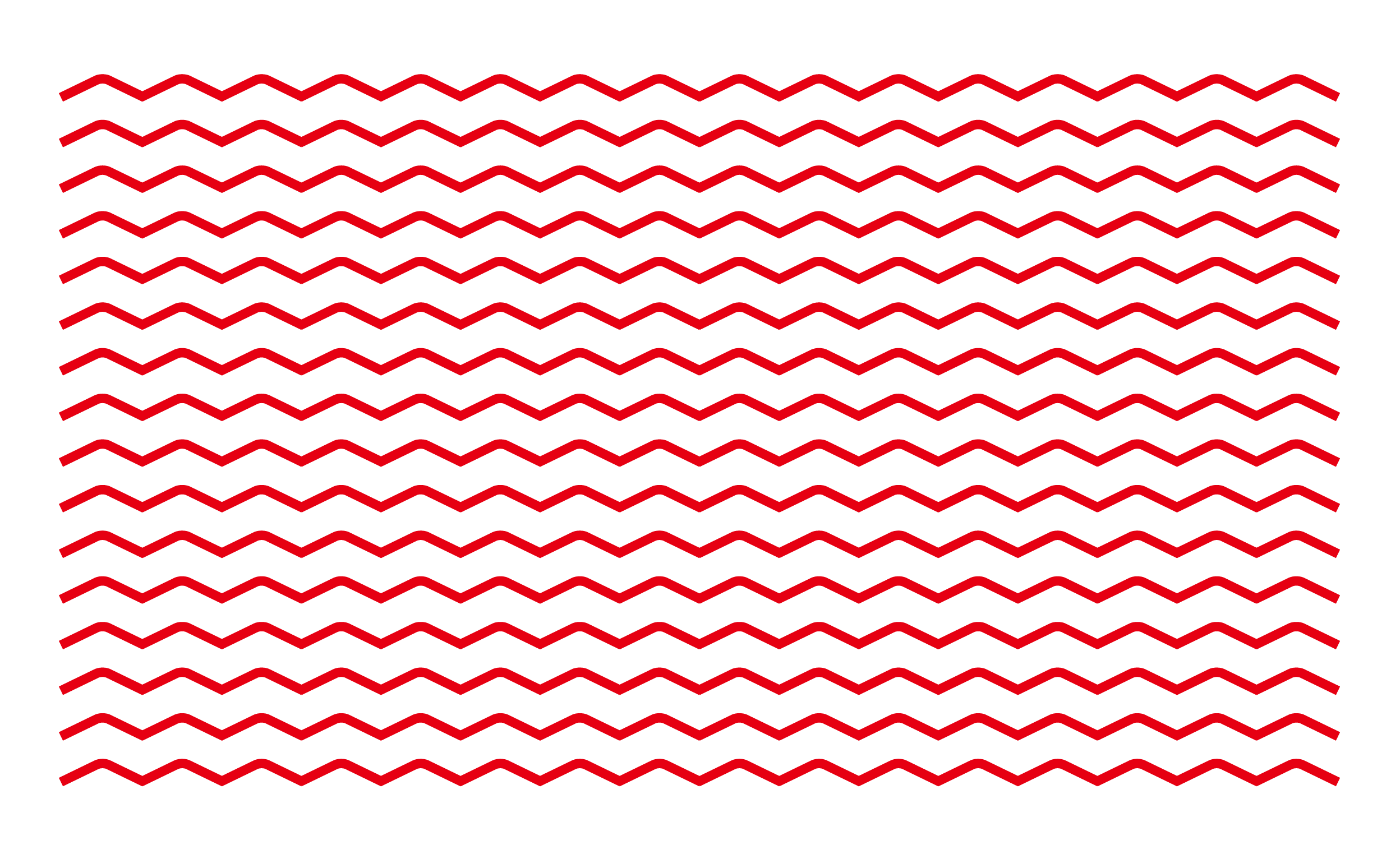 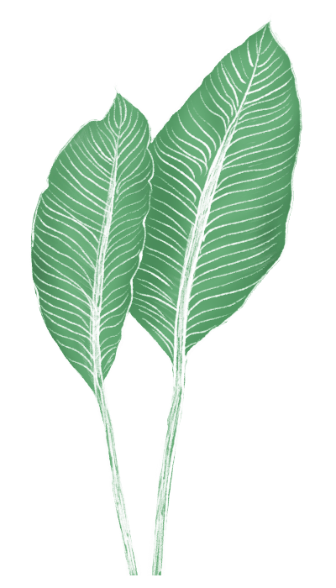 HELLO JULY
点击更换您的文字内容
HELLO JULY.SUMMERTIME IS HERE.
01
01
01
01
点击输入您的标题
点击输入您的标题
点击输入您的标题
点击输入您的标题
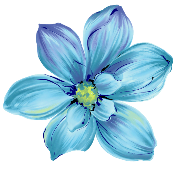 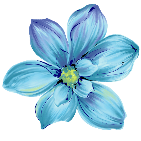 CONTENTS
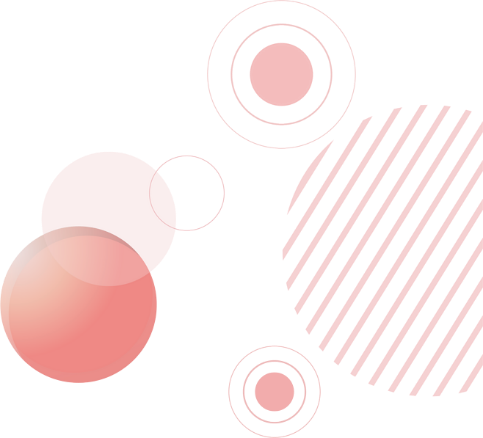 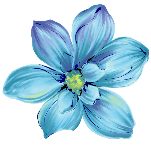 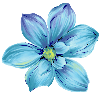 七月你好
PART
ONE
点击输入文字，点击输入文字。点击输入文字，
点击输入文字。点击输入文字，点击输入文字。
点击输入标题
TITLE HERE.
TITLE HERE.
点击此处更换文本点击此处更换文本，点击此处更换文本点击此处更换文本
点击此处更换文本点击此处更换文本，点击此处更换文本点击此处更换文本
TITLE
TITLE HERE.
TITLE HERE.
点击此处更换文本点击此处更换文本，点击此处更换文本点击此处更换文本
点击此处更换文本点击此处更换文本，点击此处更换文本点击此处更换文本
SUMMERTIME
点击输入您的标题
点击输入您的文字内容，点击输入您的文字内容，点击输入您的文字内容，点击输入您的文字内容，点击输入您的文字内容，点击输入您的文字内容。
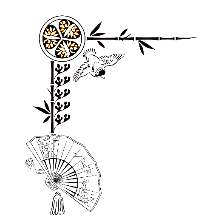 ADD YOUR TITLE.
ADD YOUR TITLE.
七月你好
点击输入您的文字
点击输入您的文字
点击输入文字内容
TITLE HERE.
ADD YOUR TITLE
点击输入您的文字内容，点击输入您的文字内容点击输入您的文字内容。点击输入您的文字内容。
七月你好
点击输入您的文字内容，点击输入您的文字内容点击输入您的文字内容。点击输入您的文字内容。
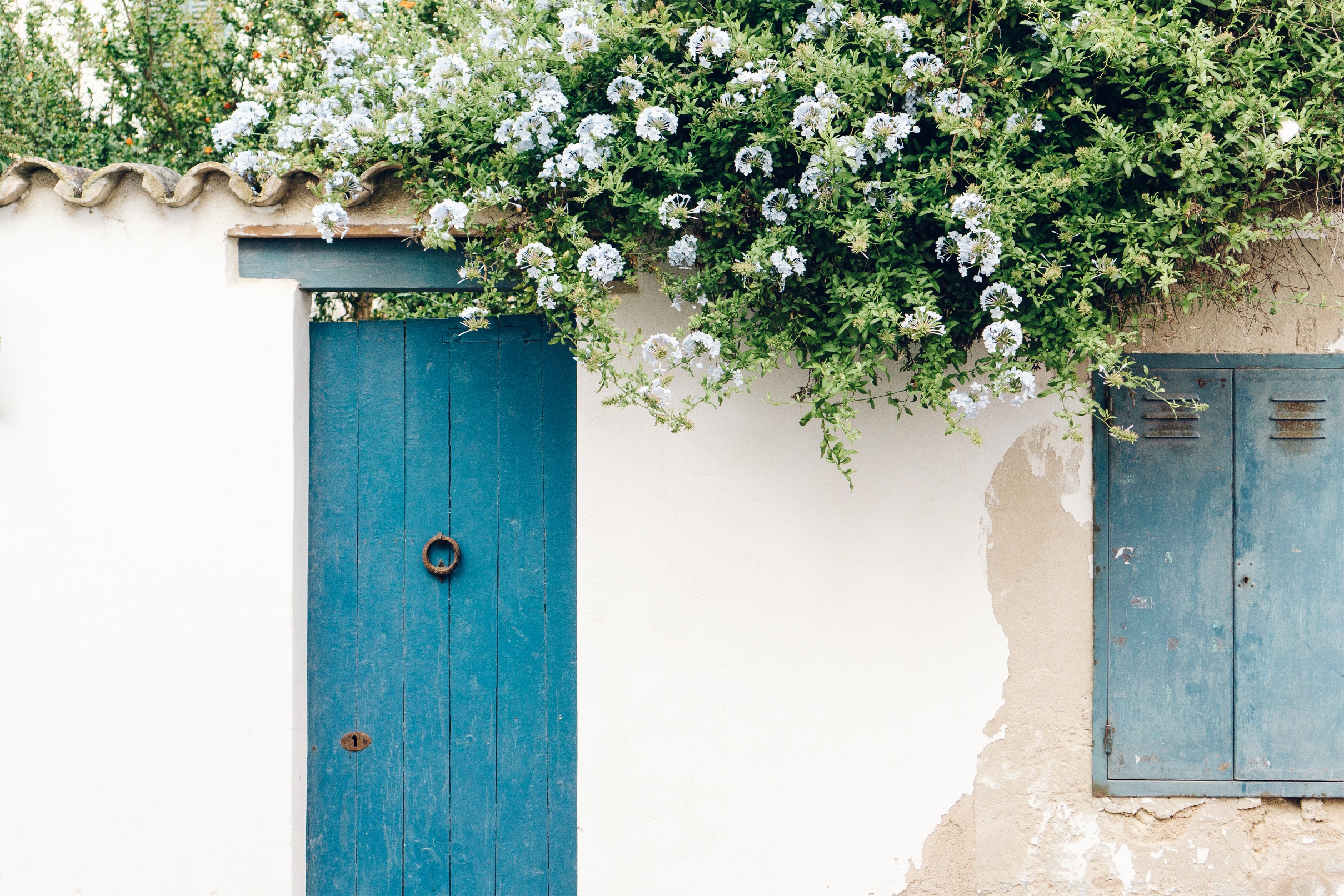 点击输入您的文字内容，点击输入您的文字内容，点击输入您的文字内容。
点击输入您的文字内容，点击输入您的文字内容.
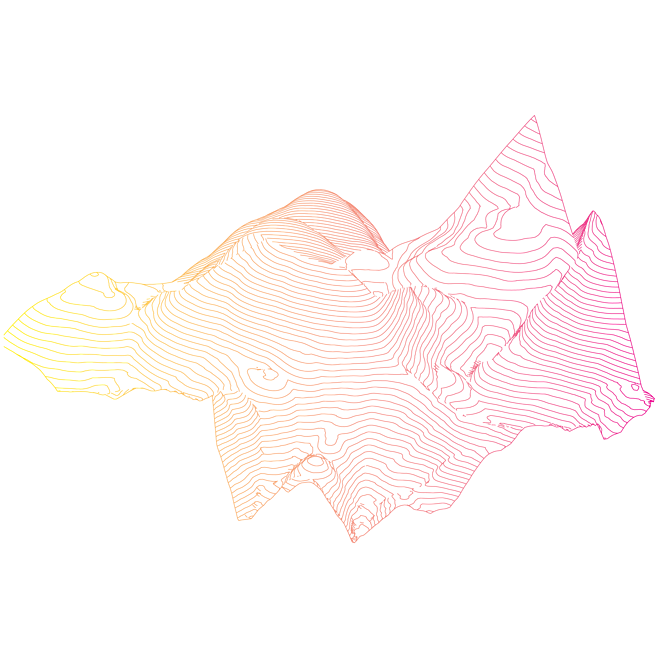 第三章节
SUMMER IS HERE
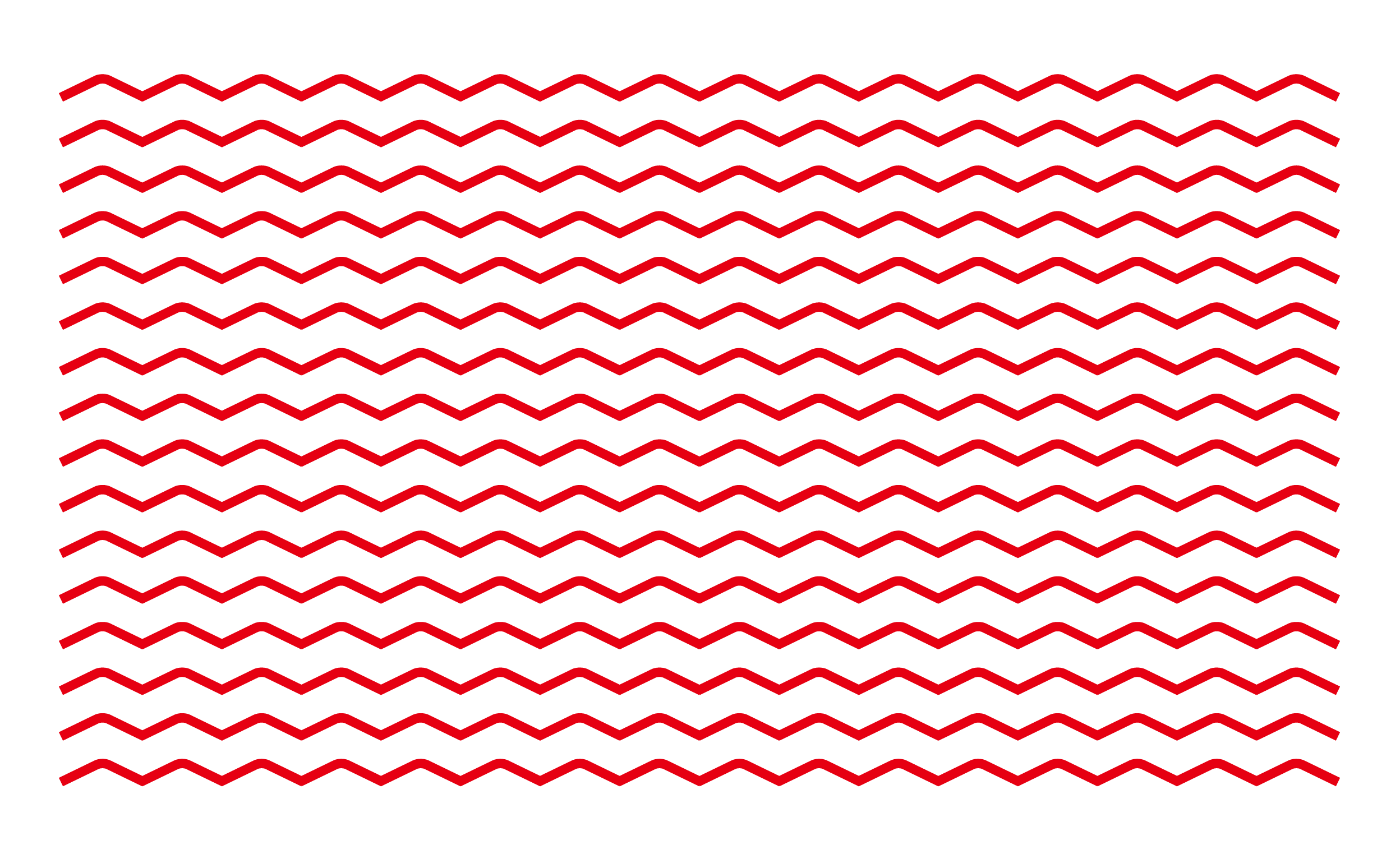 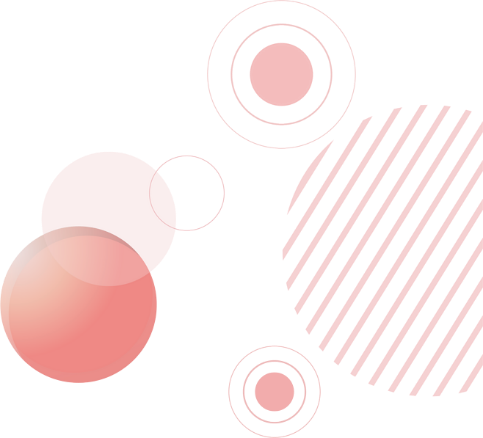 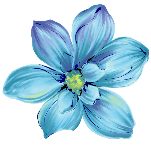 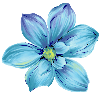 七月你好
PART
TWO
点击输入文字，点击输入文字。点击输入文字，
点击输入文字。点击输入文字，点击输入文字。
点击输入标题
Keyword
Keyword
Keyword
点击输入
点击输入
点击输入
点击输入
点击输入您的文字，点击输入您的文字。
点击输入您的文字，点击输入您的文字。
点击输入您的文字，点击输入您的文字。
点击输入您的文字，点击输入您的文字。
Text here
Text here
Text here
七月你好
Copy paste fonts. Choose the only option to retain text.
……
Copy paste fonts. Choose the only option to retain text.
……
Copy paste fonts. Choose the only option to retain text.
……
点击此处更换文本，点击此处更换文本 ，点击此处更换文本，点击更换文本，点击更换文本。点击此处更换文本.
点击输入标题
点击输入
点击输入
点击输入
点击输入
点击输入
点击输入您的文字，点击输入您的文字。
点击输入您的文字，点击输入您的文字。
点击输入您的文字，点击输入您的文字。
点击输入您的文字，点击输入您的文字。
点击输入您的文字，点击输入您的文字。
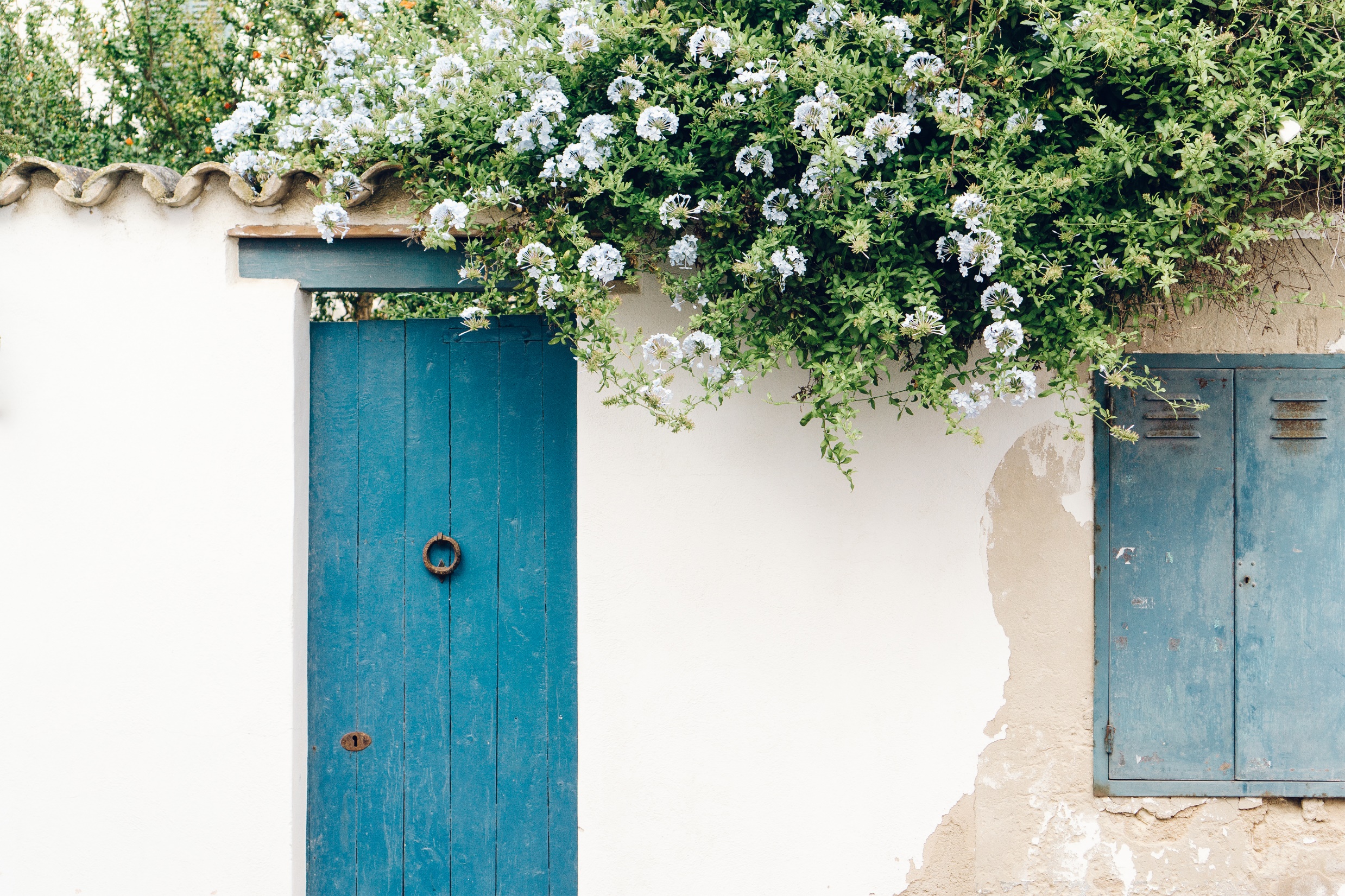 ADD YOUR TITLE
ADD YOUR TITLE HERE
七月你好
点击输入您的文字内容，点击输入您的文字内容，点击输入您的文字内容，点击输入您的文字内容.
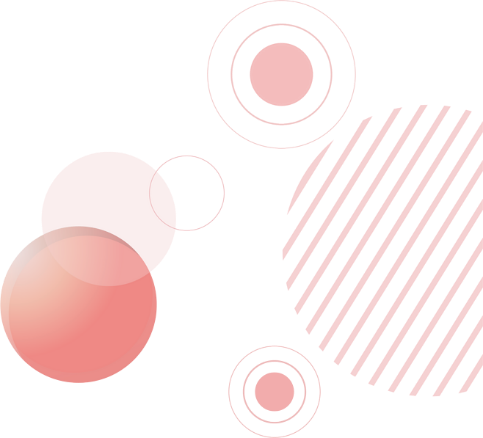 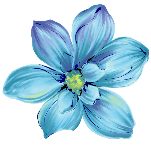 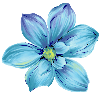 七月你好
PART
THREE
点击输入文字，点击输入文字。点击输入文字，
点击输入文字。点击输入文字，点击输入文字。
Supporting 点击输入.
When you copy & paste, choose "keep text only" option.
01
点击输入
Supporting 点击输入.
When you copy & paste, choose "keep text only" option.
02
Unified fonts make reading more fluent.
Theme color makes PPT more convenient to change.
Adjust the spacing to adapt to Chinese typesetting, use the reference line in PPT.
Supporting 点击输入.
When you copy & paste, choose "keep text only" option.
03
Supporting 点击输入.
When you copy & paste, choose "keep text only" option.
04
点击输入标题
点击输入
点击输入
点击输入您的文字，点击输入您的文字。
点击输入您的文字，点击输入您的文字。
Text
Text
点击输入您的文字，点击输入您的文字。
点击输入您的文字，点击输入您的文字。
点击输入
点击输入
点击输入您的文字，点击输入您的文字。
点击输入您的文字，点击输入您的文字。
点击输入标题
点击输入标题
点击输入标题
点击输入标题
点击此处更换文本，点击此处更换文本 ，点击此处更换文本，点击更换文本，点击更换文本。
点击此处更换文本，点击此处更换文本 ，点击此处更换文本，点击更换文本，点击更换文本。
点击此处更换文本，点击此处更换文本 ，点击此处更换文本，点击更换文本，点击更换文本。
Unified fonts make reading more fluent.
Theme color makes PPT more convenient to change.
Adjust the spacing to adapt to Chinese typesetting, use the reference line in PPT.
点击输入
点击输入
点击输入.
点击输入您的文字，点击输入您的文字。
点击输入.
点击输入您的文字，点击输入您的文字。
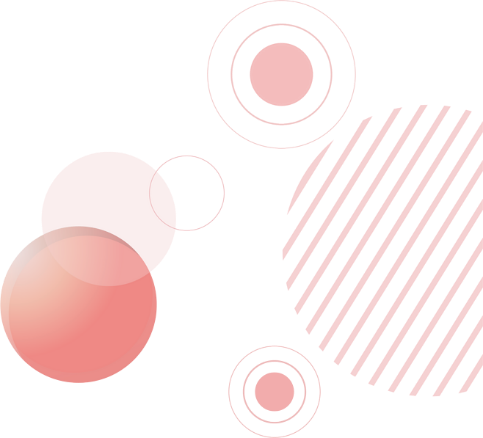 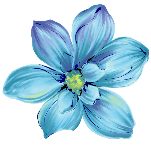 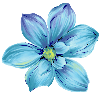 七月你好
PART
FOUR
点击输入文字，点击输入文字。点击输入文字，
点击输入文字。点击输入文字，点击输入文字。
Unified fonts make reading smoother
Theme colors make ppt easier to change
Adjust line spacing to fit in Chinese, use guides in PPT
点击输入
Supporting 点击输入.
点击输入您的文字，点击输入您的文字。
点击输入
Supporting 点击输入.
点击输入您的文字，点击输入您的文字。
点击输入标题
点击输入
点击输入
点击输入
点击输入
点击输入您的文字，点击输入您的文字。
点击输入您的文字，点击输入您的文字。
点击输入您的文字，点击输入您的文字。
点击输入您的文字，点击输入您的文字。
Text here
七月你好
Supporting text here.
You can use the icon library in iSlide  (www.islide.cc) to filter and replace existing icon elements with one click.
点击输入您的文字内容，点击输入您的文字内容，点击输入您的文字内容，点击输入您的文字内容点击输入您的文字内容，点击输入您的文字内容，点击输入您的文字内容，点击输入您的文字内容.
Text here
Supporting text here.
You can use the icon library in iSlide  (www.islide.cc) to filter and replace existing icon elements with one click.
点击输入标题
点击输入
点击输入
点击输入您的文字，点击输入您的文字。 
……
点击输入您的文字，点击输入您的文字。 
……
S
O
W
T
点击输入
点击输入
点击输入您的文字，点击输入您的文字。 
……
点击输入您的文字，点击输入您的文字。 
……
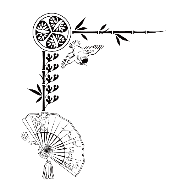 http://ibaotu.com/ppt/
BY 小木头
七月你好
点击此处更换文本，点击此处更换文本 ，点击此处更换文本，点击更换文本，点击更换文本。点击此处更换文本，点击此处更换文本 ，点击此处更换文本，点击更换文本，点击更换文本。
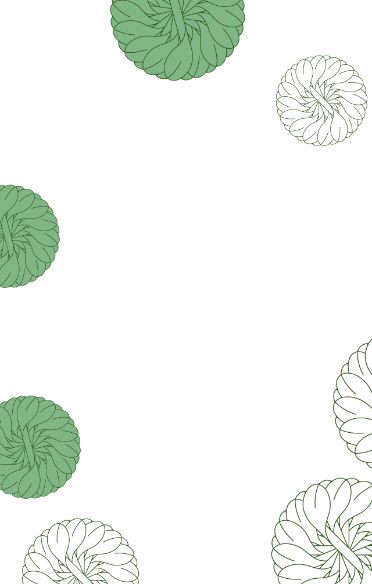 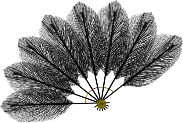 感谢聆听
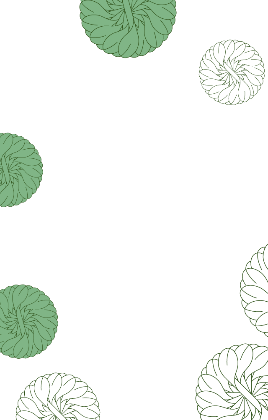 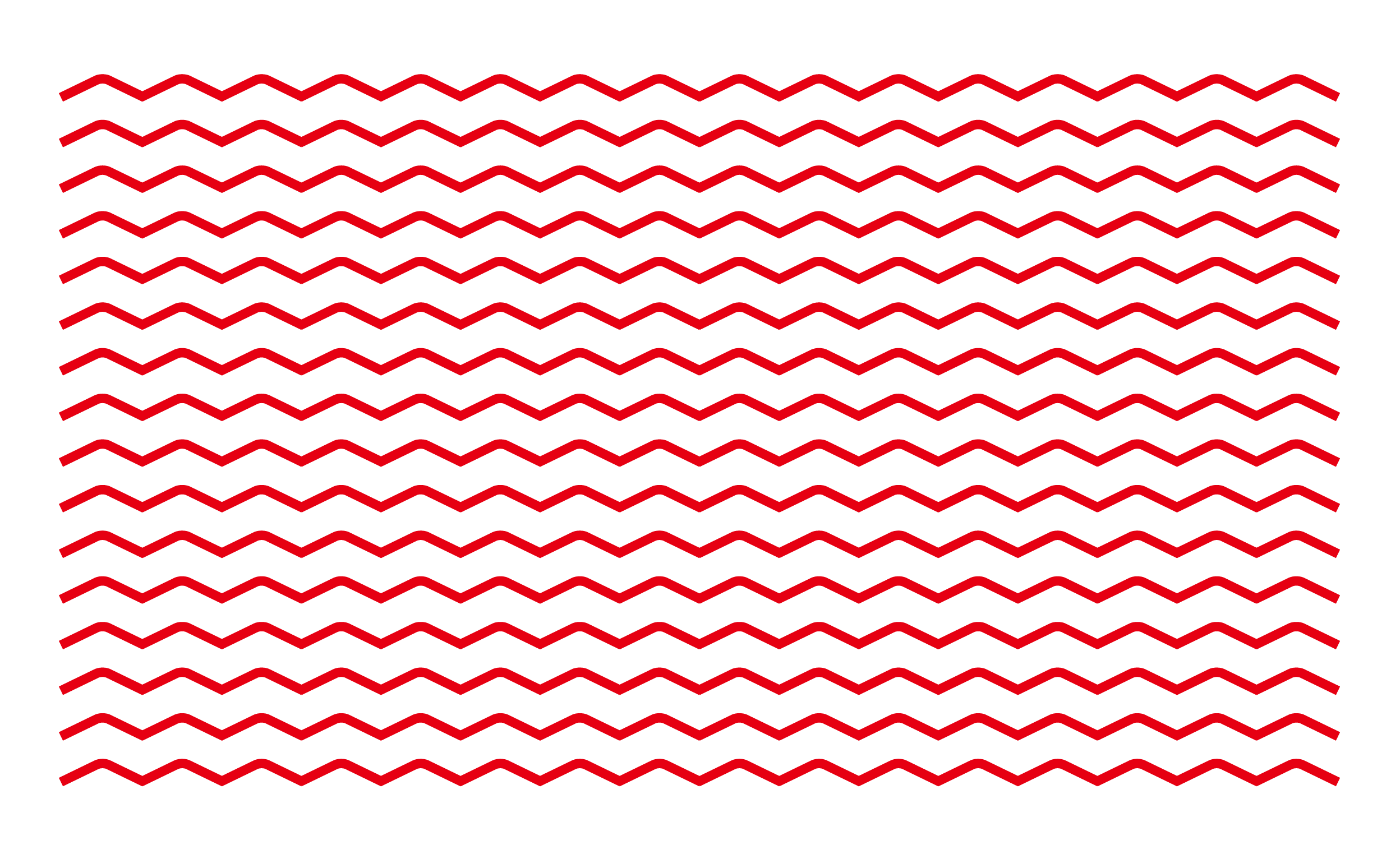 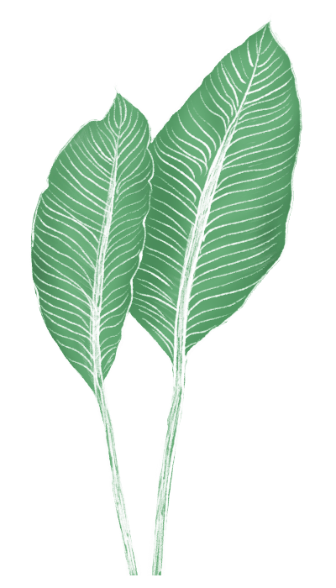 THANK YOU
点击更换您的文字内容
HELLO JULY.SUMMERTIME IS HERE.